Information Technology Report

Mick Hanna
Supervisor, IT Support Services


ERCOT Public
October 2020
Incident Report Highlights
Service Availability – September 2020
Retail Market IT systems met all SLA targets
Market Data Transparency IT systems met all SLA targets

Retail Incidents & Maintenance – September 2020
Routine Site Failover 9/20. Retail processing suspended.
Retail Processing Issue on 9/30 beginning at 6:30PM. Transactions ended up out of protocol due to a system issue that restarted infrastructure and degraded performance. Processing resumed upon the restart, however there were system issues that impacted protocol transactions until the morning of 10/1.

Non-Retail Incidents & Maintenance – September 2020
Routine Site Failovers 9/21-9/23. Intermittent connectivity issues to be expected.
MIS impacts due to system upgrades. September 26, 2020 09:30 - 18:00; September 27, 2020 09:30 - 18:00.  Report postings were delayed through 9/28 as the system was caught up.
2
MarkeTrak Performance
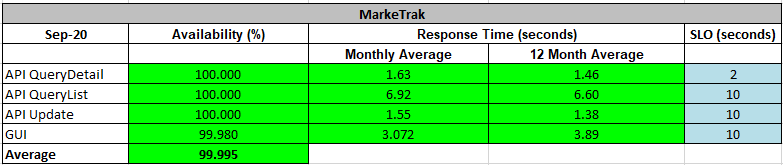 3